Кущак Александр Владимирович
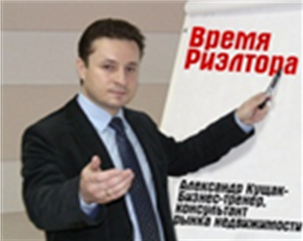 *консультант по организации систем обучения на рынке недвижимости
*лауреат национальной премии «Эксперт рынка недвижимости» в номинации «Лучший бизнес-тренер на рынке недвижимости России 2021г.»
*бизнес-тренер, предприниматель, писатель, спикер Всероссийских и Международных Жилищных Конгрессов, член организационного комитета Международного Жилищного Конгресса в Санкт-Петербурге в 2019-2021г., Сочи в 2021-2023гг., Москве 2022-2023гг..
*спикер on-line Высших Брокерских Курсов, on-line Международного Жилищного Конгресса – 2021

*автор 38 специализированных семинаров-тренингов для АН
Подбор, удержание и развитие персонала
СТОП – СИСТЕМА ПРОТИВ ТЕКУЧЕСТИ КАДРОВ
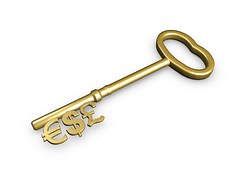 Что сейчас происходит на рынке недвижимости?
«Пехотный вариант» – приоритет трафика над конверсией 




«Удержание и развитие» – приоритет конверсии над трафиком
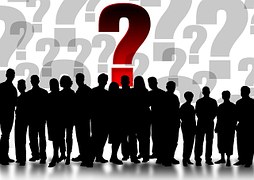 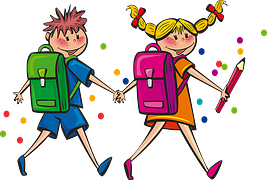 Что происходит с АН?
Агентство недвижимости – линейная система

С ним происходит тоже, что и с его лидером

Кто лидер? Кто управляет группой?
Всегда ли РГ  управляет?
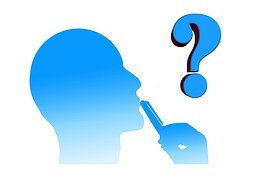 Что происходит с АН?
Подбор – зависит от технологии
Удержание и развитие от технологии + менталитета того, кто управляет
Приходят в АН многие, остаются «под лидера»

Менталитет лидера – (от лат. mens или (род. падеж) mentis — душа, дух
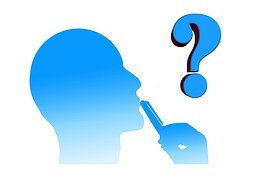 Постановка целей
Управляет тот, кто ставит цель

Начинаем с аудита своих целей
Как понять, кто управляет?
2 способа понимания:
Самому отследить чьи идеи реализуются, становятся управленческими решениями
Заказать внешний аудит
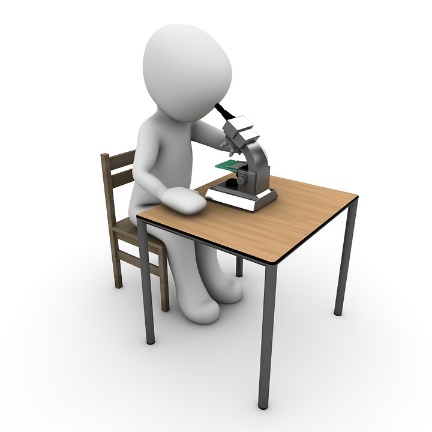 Механизм управления
Определите группы влияния:
Последователи – это те сотрудники, которые поддерживают только Ваш сценарий развития АН. 
Сторонники – это те сотрудники, которые относятся к Вашему сценарию развития АН позитивно, рассматривая и сохраняя лояльность к другим сценариям.
Нейтралы – это те сотрудники, которые не выражают отношения к Вашему сценарию, воздерживаются от высказывания своей позиции.
Противники – это те сотрудники, которые выступают против Вашего сценария, предпочитая другие сценарии.
Как начать управлять?
1. Провести аудит
2. Поставить свои цели
3. Диагностировать последователей, сторонников, нейтралов, противников
4. Принять управленческие решения по развитию сотрудников
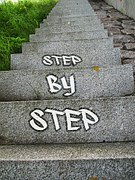 Виды управления
Ментальное 



Операционное
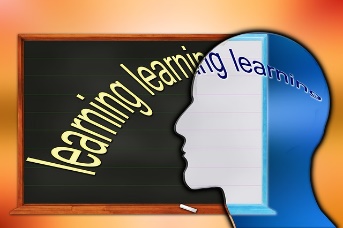 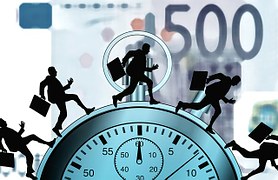 ПРИНЦИПЫ УПРАВЛЕНИЯ ПЕРСОНАЛОМ
Человечность – видеть в агенте человека со своими сложностями, особенностями, целями, уважать его право выбора.


                  В ходе контакта с агентом руководитель демонстрирует уважение, проявляя свои положительные человеческие качества (внимание, доброта, приветливость, отзывчивость и т. п.)
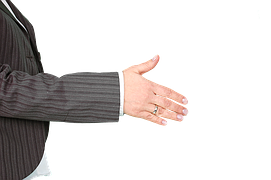 ПРИНЦИПЫ УПРАВЛЕНИЯ ПЕРСОНАЛОМ
Честность – открытость всех управленческих действий для агента. 



                 На всей дистанции взаимодействия с агентом руководитель сотрудничает - помогает, тем самым, подтверждая честность и открытость своих действий.
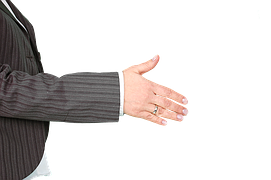 ПРИНЦИПЫ УПРАВЛЕНИЯ ПЕРСОНАЛОМ
Чуткость – эмпатия, понимание агента.
    

               В коммуникации с агентом руководитель проявляет заинтересованность в его профессиональном движении, слушает и слышит его, проговаривает поддержку и понимание целей и задач на рынке недвижимости.
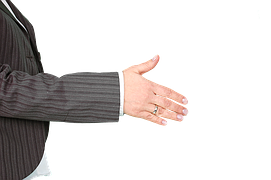 Типы риэлторов
Типы риэлторов
Типы риэлторов
Типы риэлторов
КАК ПРАВИЛО ТИПЫ РИЭЛТОРОВ ИМЕЮТ СМЕШАННЫЙ ХАРАКТЕР: 


предприниматель – скептик, путешественник – исполнитель, «золотой кадр» - предприниматель и т.д.
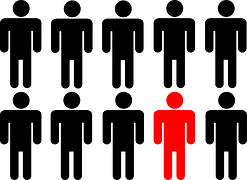 Типы риэлторов
Задача: провести экспресс-диагностику риэлторов – понять долю каждого типа и план действий по оптимизации ситуации:
                если преобладают  исполнители, то необходимо максимально  регламентировать и контролировать работу
               если преобладают путешественники, то необходимо добиться от них максимального выполнения работы  (пока они не ушли), ставя краткосрочные задачи
                  если преобладают «золотые кадры», то необходимо удерживать, ставить  сложные задачи и определять максимальные цели,  показывая преимущества работы в условиях АН
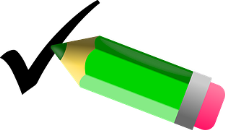 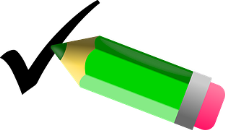 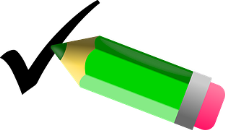 Типы риэлторов
если преобладают скептики, то необходимо слушать – слышать, отделять здравую критику от личностного негатива, в результате личных бесед мотивировать на позитив и активизацию работы



             
                 если преобладают предприниматели, то необходимо создавать мотивирующие условия для сотрудничества с АН в форме партнерских отношений
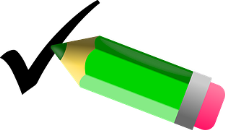 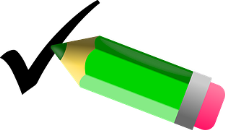 если преобладают аутсайдеры, то необходимо обучать и воспитывать, меняя мотивацию/не брать на работу
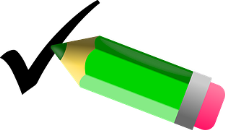 ПОДБОР ПЕРСОНАЛАДИАГНОСТИКА КАНДИДАТОВ
ОПРОСНИК ДЛЯ ПРОВЕДЕНИЯ СОБЕСЕДОВАНИЯ
Задача: сформировать конкретизированное представление о словах кандидата и тех эмоциональных образах, которые за ними стоят, т. е. понять то, о чем говорит кандидат через то, что он говорит. 
    Технология: 
1. постоянно конкретизируете ответ кандидата с помощью вопросов: «Что Вы под этим подразумеваете?», «Как Вы себе это представляете?», «Как по Вашему мнению это должно происходить?» и т. д.
2. конкретизированный вопрос задается к тому слову в ответе кандидата, которое вам непонятно
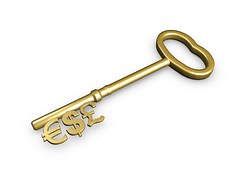 ПОДБОРДИАГНОСТИКА КАНДИДАТОВ
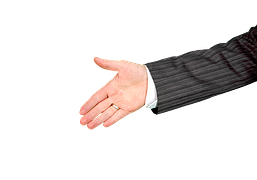 Пример:

Вопрос: «Как Вы себе представляете процесс работы риэлтора? Что, по Вашему мнению, он делает?»
Ответ: «Риэлтор должен продавать квартиры, дома, дачи, коттеджи»

Вопрос на конкретизацию: «Что по Вашему мнению значит  продавать?»
           Ответ: «Ну, это искать какую-то недвижимость – договариваться с ее собственниками о показах и показывать ее клиентам!»
           Вопрос: «А где будете искать клиентов, которым планируете показывать квартиры, дома?»
ПОДБОР ПЕРСОНАЛАДИАГНОСТИКА КАНДИДАТОВ
Ответ: «В агентстве же есть какая-то база, идет реклама, люди звонят. Буду у них                      узнавать – интересен ли им этот объект недвижимости»

Вопрос на конкретизацию: «В своей практике Вы где –то уже сталкивались с такой ситуацией: база – реклама – звонки?»

Ответ: «Да, я работал в интернет-компании в отделе подключения новых абонентов.
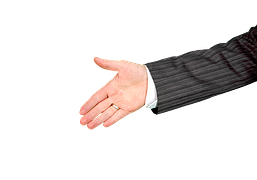 ПОДБОР ПЕРСОНАЛАДИАГНОСТИКА КАНДИДАТОВ
Вывод: кандидат представляет себе продажу в рамках одного бизнес-процесса «показа объекта недвижимости», настроен на обработку входящих звонков и пассивные продажи с покупателями, переносит свои представления с прежней работы на работу в АН.
Риски: нерезультативные показы объектов недвижимости, старая модель продаж, принесенная из другой компании.
Рекомендации: обсудить все бизнес-процессы АН, выдать стандарты работы с клиентами (скрипты), ввести четкую систему ежедневной отчетности.
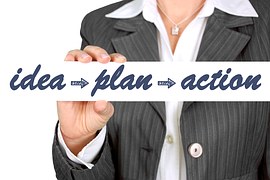 Подбор персоналаДИАГНОСТИКА КАНДИДАТОВ
ПОДБОР ПЕРСОНАЛАДИАГНОСТИКА КАНДИДАТОВ
ПОДБОР ПЕРСОНАЛАДИАГНОСТИКА КАНДИДАТОВ
ПОДБОР ПЕРСОНАЛАДИАГНОСТИКА КАНДИДАТОВ
УДЕРЖАНИЕ ПЕРСОНАЛА
Мотиваторы – это то, что запускает каждодневные действия риэлтора – «делаю – не делаю» звонки по телефону, просмотры, показы и т. д.
Ценности – это то, что отвечает за решения риэлтора двигаться в том или ином направлении,  правила и принципы поведения. 

                   Мотиваторы и ценности проявляются в постановке целей, они дают понимание,   почему именно эти суммы стоят в личном финансовом плане – отвечают на вопрос: «Зачем ему эти деньги, на что риэлтор хотел бы их потратить?»
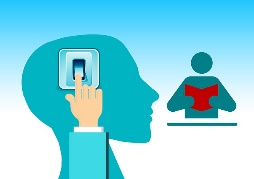 УДЕРЖАНИЕ ПЕРСОНАЛА
Создайте цели вместе с риэлтором
УДЕРЖАНИЕ ПЕРСОНАЛА
На основании поставленных целей руководитель делает риэлтору мотивирующее предложение, т. е. акцентирует его внимание на значимых моментах, сравнивая их с другими возможными вариантами развития событий:
«Наше АН – другие организации»
или
«Работа риэлтором – другие работы»
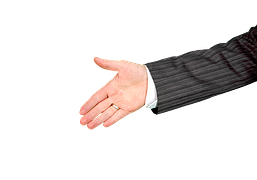 УДЕРЖАНИЕ ПЕРСОНАЛА
Практически руководитель создает для риэлтора продуктовую линейку выбора:
Или
УДЕРЖАНИЕ ПЕРСОНАЛА
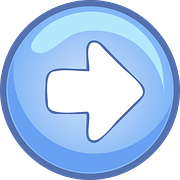 Что с чем сравнивать для различных типов риэлтора?


«Исполнителям» - отношения с руководителем, ясность и понятность целей и задач.
 «Путешественники» - атмосферу, отношения в коллективе, справедливость вознаграждения. 
 «Скептики» - с тем, что может быть хуже. 
 «Золотые кадры» - плюсы, которые дает работа в АН
 «Аутсайдеры» - заботу, внимание, возможность учиться. 
«Предприниматели» - суммы дохода.
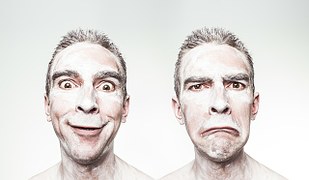 УДЕРЖАНИЕ ПЕРСОНАЛА
ЛИЧНЫЙ  ФИНАНСОВЫЙ ПЛАН РИЭЛТОРА
УДЕРЖАНИЕ ПЕРСОНАЛА
«Исполнителям» -  необходима подробная инструкция и помощь в заполнении плана.
«Путешественники» - испытывают сложность в планировании на длительный период – год.
«Скептики» - не принимают саму идею планирования, не верят в исполнение плана.
«Золотые кадры» - манипулируют планированием в зависимости от условий работы в АН 
«Аутсайдеры» - планируют наименьшие показатели,  как правило, невыгодные АН
«Предприниматели» - план  усиливает внутреннюю мотивацию
КАК РЕАГИРУЮТ НА ПЛАН РАЗЛИЧНЫЕ ТИПЫ РИЭЛТОРОВ?
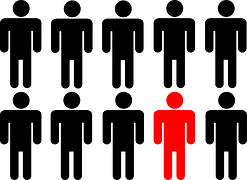 УДЕРЖАНИЕ ПЕРСОНАЛА
3Э - КОМПЕТЕНЦИИ РУКОВОДИТЕЛЯ - МОТИВАТОРА
ЭМОЦИОНАЛЬНОСТЬ
Эмо́ция  от лат. Emoveo — потрясаю, волную
способность человека осознавать эмоции, достигать и генерировать их так, чтобы содействовать мышлению и действию

ЭМПАТИЯ
Эмпатия – (греч. ἐν — «в» + греч. Πάθος — «страсть», «страдание») — осознанное сопереживание текущему эмоциональному состоянию другого человека, без потери ощущения внешнего происхождения этого переживания. 

ЭКСПЕРТНОСТЬ
Экспертность – это доказанная и принятая окружающими компетентность в профессии.
Подбор + удержание
Подбор 
Почему придёт?
Подбор + удержание
Удержание персонала 
Почему не уходит?
Развитие персонала
Развитие персонала
ТАЙМЕР
(источник выдающий сигнал, риэлторы собираются для получения сигнала от руководителя)
Проводится в группе  риэлторов в форме их общего собрания. 
Периодичность проведения от 2-х раз в день (утро-вечер) до 1 раза в неделю (понедельник – утро).

ПРЕДМЕТОМ КОНТРОЛЯ  служит конверсионная цепочка работы риэлтора: 
Первый этап: входящий – исходящий телефонный звонок,  личная встреча.
Второй этап: просмотр квартиры продавца
Третий этап: показ квартиры 
Четвертый этап: заключение эксклюзивного договора
Пятый этап: «закрытие» сделки
Шестой этап – ведение и развитие клиентской базы 
Седьмой этап – повторные продажи и продажи по рекомендации
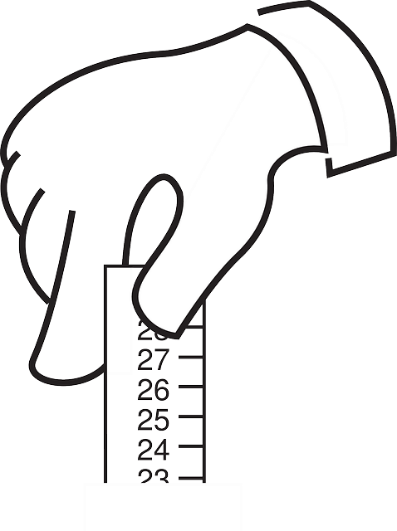 Развитие персонала
КОНТРОЛЬ КОНВЕРСИИ
от качественных исходящих звонков продавцам к  встречам – просмотрам объектов недвижимости
от объявлений в интернете, расклейке, баннерам к звонкам покупателей  и назначение встречи в офисе или на показе
от встреч – просмотров – объектов недвижимости к заключению эксклюзивных договоров с продавцами   
от эксклюзивных договоров к «закрытию» сделок
от «закрытых» сделок к ведению и развитию клиентской базы 
от ведения и развития клиентской базы к повторным продажам/продажам по рекомендации
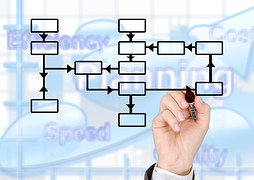 Развитие персонала
РЕГЛАМЕНТ ТАЙМЕРА
1. публичная отчетность риэлторов за прошедший период по результатам:
* «холодные»  исходящие звонки
* входящие телефонные звонки 
* просмотры – показы квартир
* эксклюзивные договоры
* задатки – сделки
* клиенты по рекомендации – повторные продажи
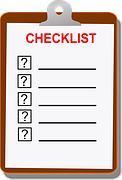 Развитие персонала
РЕГЛАМЕНТ ТАЙМЕРА
2. публичная обратная связь от руководителя (например):
*акцент на увеличение количества «холодных» звонков
* ревизия рекламных объявлений в интернете, по которым отсутствуют входящие звонки 
3. публичная постановка задача руководителем (например):
* выполнение плана по эксклюзивным договорам за месяц – осталось 3 договора
*расклейка 2 000 объявлений на микрорайоне «Тополек»
4. определение вопросов работы АН, которые будут вынесены на рабочую группу, риэлторский консилиум.

Таймер мобилизует мотивацию риэлтора!
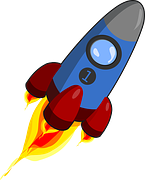 Развитие персонала
РАБОЧИЕ ГРУППЫ
Проводятся риэлторами. В ходе рабочей группы риэлторы  обсуждают проблемы своей работы, выносят групповые решения о ее совершенствовании на рассмотрение руководителя.
Например:
Обсуждение процедуры расклейки объявлений, определение подарка постоянным клиентам, выходящим на вторую сделку в АН.
Итог: определен порядок расклейки объявлений
Рабочие группы являются  основой  самоуправления риэлторов, развивают САМОКОНТРОЛЬ.
РЕЗУЛЬТАТ: повышение активности риэлторов – у них спрашивают мнение, просят сформировать решения и т. д. Риэлторы налаживают коммуникации друг с другом.
Периодичность проведения рабочих групп – по мере возникновения вопросов.
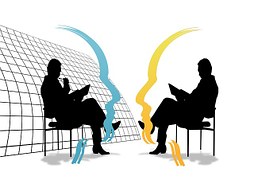 Развитие персонала
РИЭЛТОРСКИЙ КОНСИЛИУМ
Проводится  собрание риэлторов, на которое выносится проблема. 
Например: массовые возражения клиентов по телефону: « Я подумаю!». 
Итог: формируется решение проблемы, которое закрепляется в форме скрипта – ответа. Каждый раз на консилиум выносятся разные проблемы.
Решение консилиума  тиражируется на другие офисы продаж, тем самым нарабатывается методическая база решений сложных вопросов риэлторской деятельности. 
РЕЗУЛЬТАТ: происходит  поддержание профессионального микроклимата в АН.
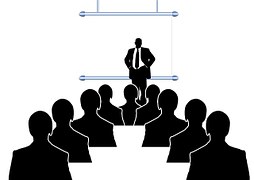 Развитие персонала
СПИКИНГ
Индивидуальная беседа с риэлтором, содержание которой не выносится на ежедневный таймер.
РЕЗУЛЬТАТ: коррекция работы стажера, выдача ему обратной связи, которую не целесообразно выдавать на таймере.
Например:
у риэлтора Василия мотивация на работу упала, и количество сделок сократилось. В ходе спикинга выяснилось, что у него произошел развод с женой. В результате была проведена беседа и сформирована мотивация на покупку отдельного жилья. 
Периодичность проведения: по мере необходимости, возникающей в связи с результатами движения риэлтора по воронке продаж.
Развитие персонала
ИСПОЛЬЗОВАНИЕ ФОРМ КОНТРОЛЯ В РАБОТЕ С РАЗЛИЧНЫМИ ТИПАМИ РИЭЛТОРОВ
«Исполнителям» -  необходимы таймеры и спикинги для постановки задач, планирования.
«Путешественники» - закрепляются в коллективе с помощью участия в рабочих группах, риэлтерских консилиумах, спикингах
«Скептики» - помогают коллективу в процессе рабочих групп и риэлтерских консилиумов услышать различные точки зрения на решение проблемы, научиться работать с внутренними возражениями коллег.
«Золотые кадры» - видят потенциал АН в процессе коллективных форм, показывают преимущества коллективной работы, обсуждают свои вопросы в рамках спикингов.
«Аутсайдеры» - видят примеры успешной работы в ходе участия в коллективных формах, получают обратную связь от руководителя.
«Предприниматели» - получают точку отсчета своим достижениям, включаются в соревнование, получают ресурсы АН для увеличения результативности своей работы.
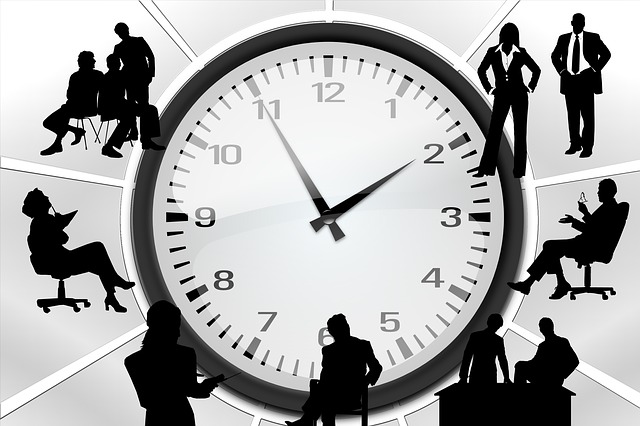 Развитие персонала
ОБУЧЕНИЕ – ВНЕДРЕНИЕ РИЭЛТОРСКИХ ТЕХНОЛОГИЙ
Технология (от др.-греч. τέχνη — искусство, мастерство, умение; λόγος — мысль, причина; методика, способ производства) — в широком смысле — совокупность методов, процессов и материалов, используемых в какой-либо отрасли деятельности.
Технологии позволяют избежать ошибок практической деятельности, использовать опыт работы коллег в обобщенной форме.
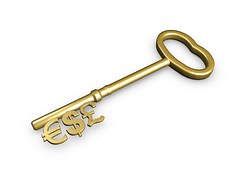 Развитие персонала
ОБУЧЕНИЕ – ВНЕДРЕНИЕ РИЭЛТОРСКИХ ТЕХНОЛОГИЙ
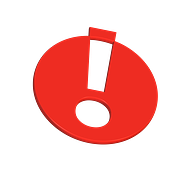 Технологии внедряются там, где существуют проблемные участки конверсионной цепочки:
входящий – исходящий телефонный звонок - личная встреча - просмотр квартиры продавца - показ квартиры - заключение эксклюзивного договора -  «закрытие» сделки - ведение и развитие клиентской базы - повторные продажи и продажи по рекомендации 
НАПРИМЕР
Проблема №1: просмотры и показы не переходят в сделки.
Решение проблемы: обучить риэлторов технологии  экспертности – продаже эксклюзивного договора. 
Что делает руководитель:
1. организует корпоративное обучение по темам:
«Организация показа квартир: технология продуктовой линейки»
«Эксклюзивный договор»
«Переговоры с клиентом на рынке недвижимости»
Развитие персонала
ОБУЧЕНИЕ – ВНЕДРЕНИЕ РИЭЛТОРСКИХ ТЕХНОЛОГИЙ
2. проводит риэлтерские консилиумы по экспертным темам: как отработать возражения клиента на показе, как определять интервал готовности клиента к заключению эксклюзивного договора
3. выборочно проверяет продуктовые линейки у риэлторов перед показом
4. организует рабочие группы по составлению скриптов показа, просмотра, предложения эксклюзивного договора
5. устраивает соревнование среди риэлторов по количеству заключенных эксклюзивных договоров
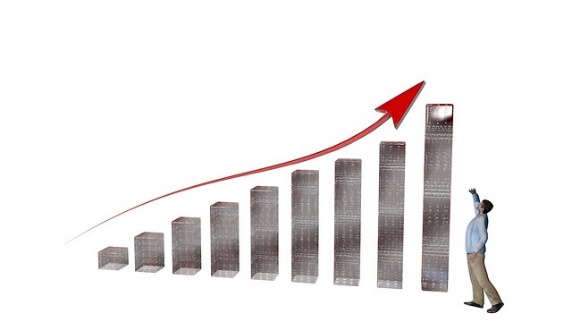 Развитие персонала
ОБУЧЕНИЕ – ВНЕДРЕНИЕ РИЭЛТОРСКИХ ТЕХНОЛОГИЙ
Проблема №2: эксклюзивные договоры или длительные контакты без договора не заканчиваются покупкой/продажей.
Решение проблемы: выявление КПП клиента, технология закрытия сделки: мотивация – интервал – организация продающей встречи

Что делает  менеджер:
1. организует корпоративное обучение по теме: «Технология закрытия сделок»
2. в рамках таймера публично заслушивает риэлторов на предмет доведения эксклюзивных договоров и «теплых» клиентов до сделки с применением техник, полученных на обучении 
3. проводит спикинги с риэлторами по итогам не состоявшихся, сорвавшихся сделок 
4. устраивает соревнование между риэлторами, выделяет лучшего риэлтора
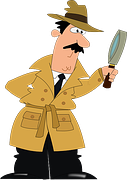 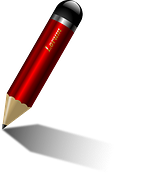 СТОП-СИСТЕМА ПРОТИВ ТЕКУЧЕСТИ КАДРОВ
Ментальное + операционное управление
Экспресс-диагностика сотрудников АН
Подбор персонала: технология вопросов + популяризация бренда 
Удержание персонала: управление доходом + организация коммуникации
Развитие персонала: тайминг + спикинг + РК + РГ + 
внедрение риэлторских технологий
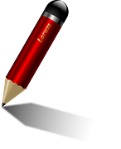 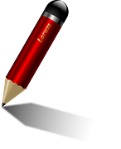 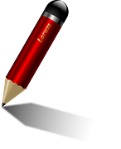 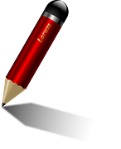 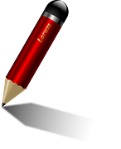 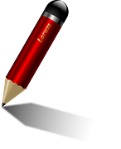